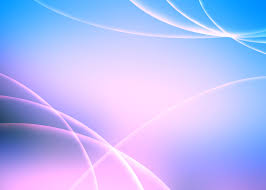 Natural Numbers Proofs
What is a natural number?
0, 1, 2, 3, …
Can not enumerate them
Need a procedure to build new numbers from existing ones
Number building (Axioms 1 and 2)
We need two things:
A number to start with, “the zero”.


A procedure that gives new numbers
Magical Number Machine
New Number
Number
Magical Number Machine (Axiom 3)
Magical Number Machine
Number
Magical Number Machine (Axiom 4)
Magical Number Machine
Magical Number Machine
Magical Number Machine (Axiom 4)
Magical Number Machine
Magical Number Machine
Proofs (Axiom 5)
If we want to “prove” that all the numbers have a dashed margin:
Check that “zero” has dashed margins.


If the input of the magical number machine has dashed margins, then the output has dashed margins.
Magical Number Machine
Axiom 5
Let M be a set of natural numbers, with the following properties:
     belongs to M
If n belongs to M, then so does S(n)
Then M contains all the natural numbers.
Theorem
For all natural numbers n:
 + n  = n
+          =  

           +    1    =  1

           +    2    =  2

           +    3    =  3

        …
Theorem
For all natural numbers n:
 + n  = n
(AA1) For all natural numbers n:
 n +        = n
(AA2) For all natural numbers m and n:
m + S(n) = S(m + n)
Theorem
For all natural numbers n:
 + n  = n
Axiom 5: Let M be a set of natural numbers, with the following properties:
      belongs to M
If n belongs to M, then so does S(n)
Then M contains all the natural numbers.
M  is the set of all natural numbers n with the property:

       + n = n.
Base Case
n =        , in        + n = n

       +       =         , by axiom AA1
(AA1) For all natural numbers n:
 n +        = n
(AA2) For all natural numbers m and n:
m + S(n) = S(m + n)
Inductive Step
Given
+        =
Magical Number Machine
+        =
Have to show
Inductive Step
Assume:       + n = n

Show that it is true for S(n):

        + S(n) = S(n)
(AA1) For all natural numbers n:
 n +        = n
(AA2) For all natural numbers m and n:
m + S(n) = S(m + n)
Inductive Step
+ S(n) 
     
       = ….
    ……
       = S(n)
Inductive Hypothesis:      + n = n
(AA1) For all natural numbers n:
 n +        = n
(AA2) For all natural numbers m and n:
m + S(n) = S(m + n)
Inductive Step
+ S(n) 
     
       = S(       + n), by AA2
Inductive Hypothesis:      + n = n
(AA1) For all natural numbers n:
 n +        = n
(AA2) For all natural numbers m and n:
m + S(n) = S(m + n)
Inductive Step
+ S(n) 
     
   = S(       + n), by AA2
  
   =  S(n), by induction hypothesis
Inductive Hypothesis:      + n = n
(AA1) For all natural numbers n:
 n +        = n
(AA2) For all natural numbers m and n:
m + S(n) = S(m + n)
Conclusion
Axioms – facts we accept as true without a proof
Theorem – facts deduced from axioms
Natural numbers
	- four axioms to build the set of natural numbers
	- one axiom for making new true facts